A PICTURE IS WORTH A THOUSAND WORDS
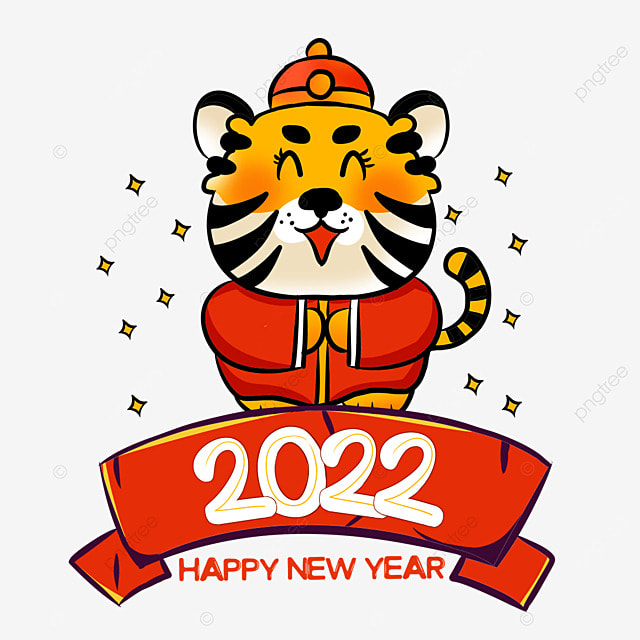 Welcome to our lesson
Teacher: Tran Thi Theu
Class: 6A
THE USA
CHINA
VIET NAM
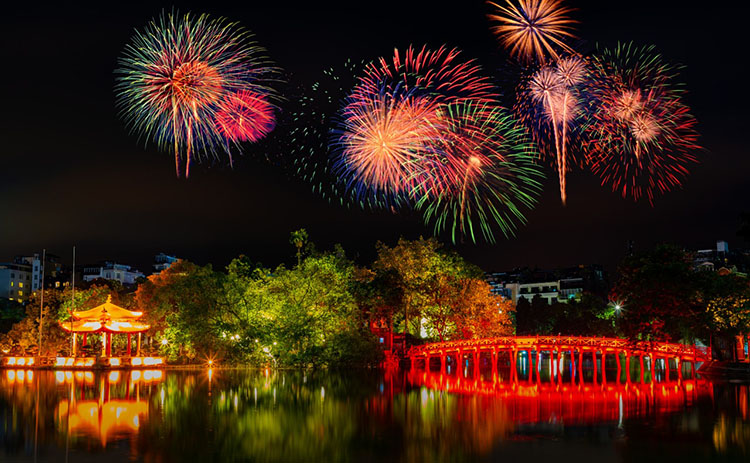 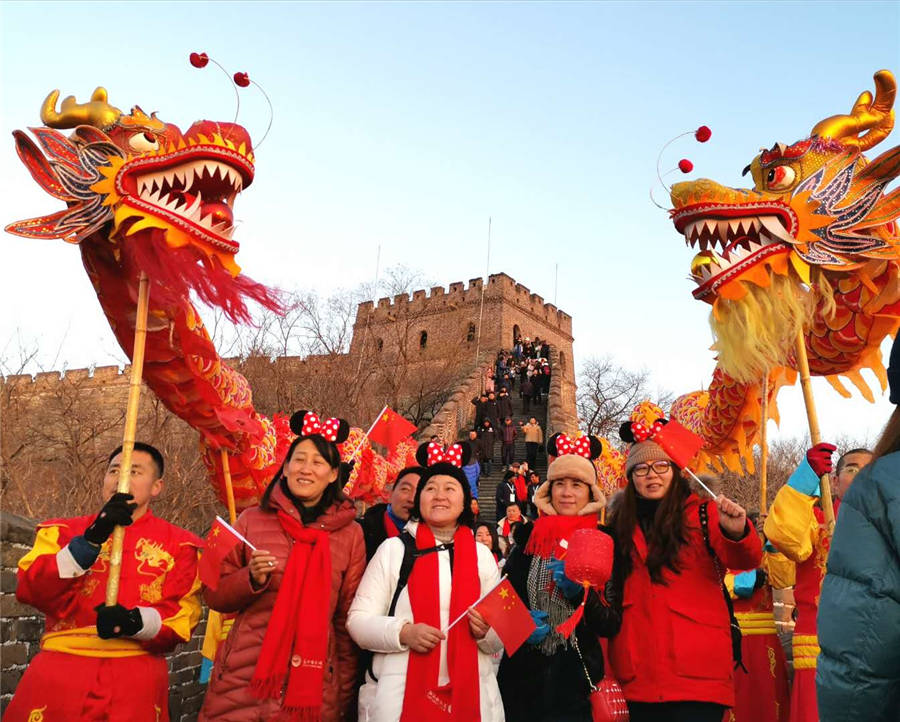 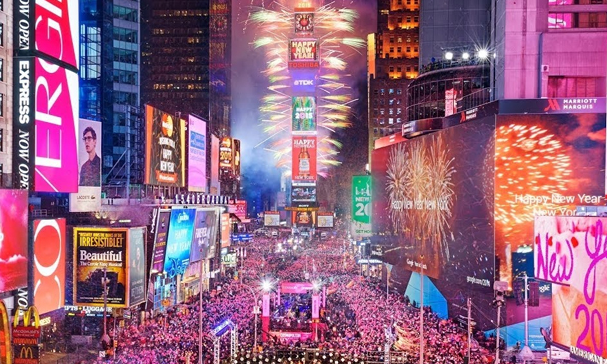 Unit 6: Our Tet holidayPeriod 46: Lesson 5: Skills 1
I. Vocabulary
welcome (v): chào đón
strike (v): điểm giờ ( e.g: clock strikes five)
midnight (n): nửa đêm, 12h đêm
light up (v): thắp sáng
cheer (v):  chúc mừng, phấn khởi
custom (n): phong tục
luck (n): sự may mắn 
dress (v): wear/ put on: mặc
II. Reading
On New Year’s Day, we dress beautifully and go to our grandparents’ houses. We wish them Happy New Year and they give us lucky money. Then we go out and have a day full of fun. 

Wu - China
I learn some customs about Tet from my parents. People give rice to wish for enough food and buy salt to wish for good luck. Dogs are lucky animals but cats are not. A cat’s cry sounds like “poor” in Vietnamese. 
Mai – Viet Nam
I often go to Times Square with my parents to welcome the New Year. When the clock strikes midnight, colourful fireworks light up the sky. Everybody cheers and sings.

Russ- the USA
Task 1: Decide who says sentences 1 -5
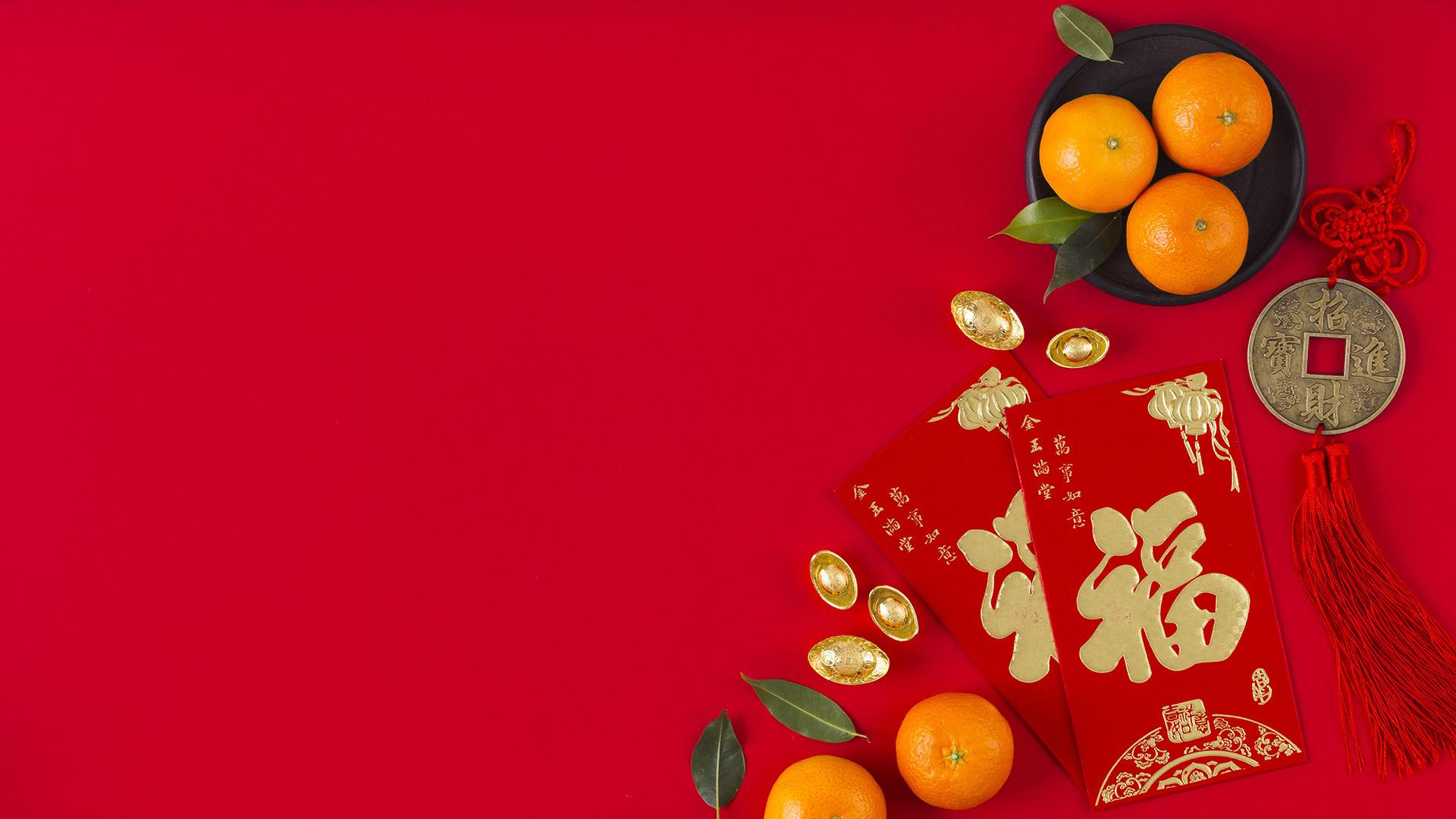 C
A
B
C
B
II. Reading
On New Year’s Day, we dress beautifully and go to our grandparents’ houses. We wish them Happy New Year and they give us lucky money. Then we go out and have a day full of fun. 

Wu - China
I learn some customs about Tet from my parents. People give rice to wish for enough food and buy salt to wish for good luck. Dogs are lucky animals but cats are not. A cat’s cry sounds like “poor” in Vietnamese. 
Mai – Viet Nam
I often go to Times Square with my parents to welcome the New Year. When the clock strikes midnight, colourful fireworks light up the sky. Everybody cheers and sings.

Russ- the USA
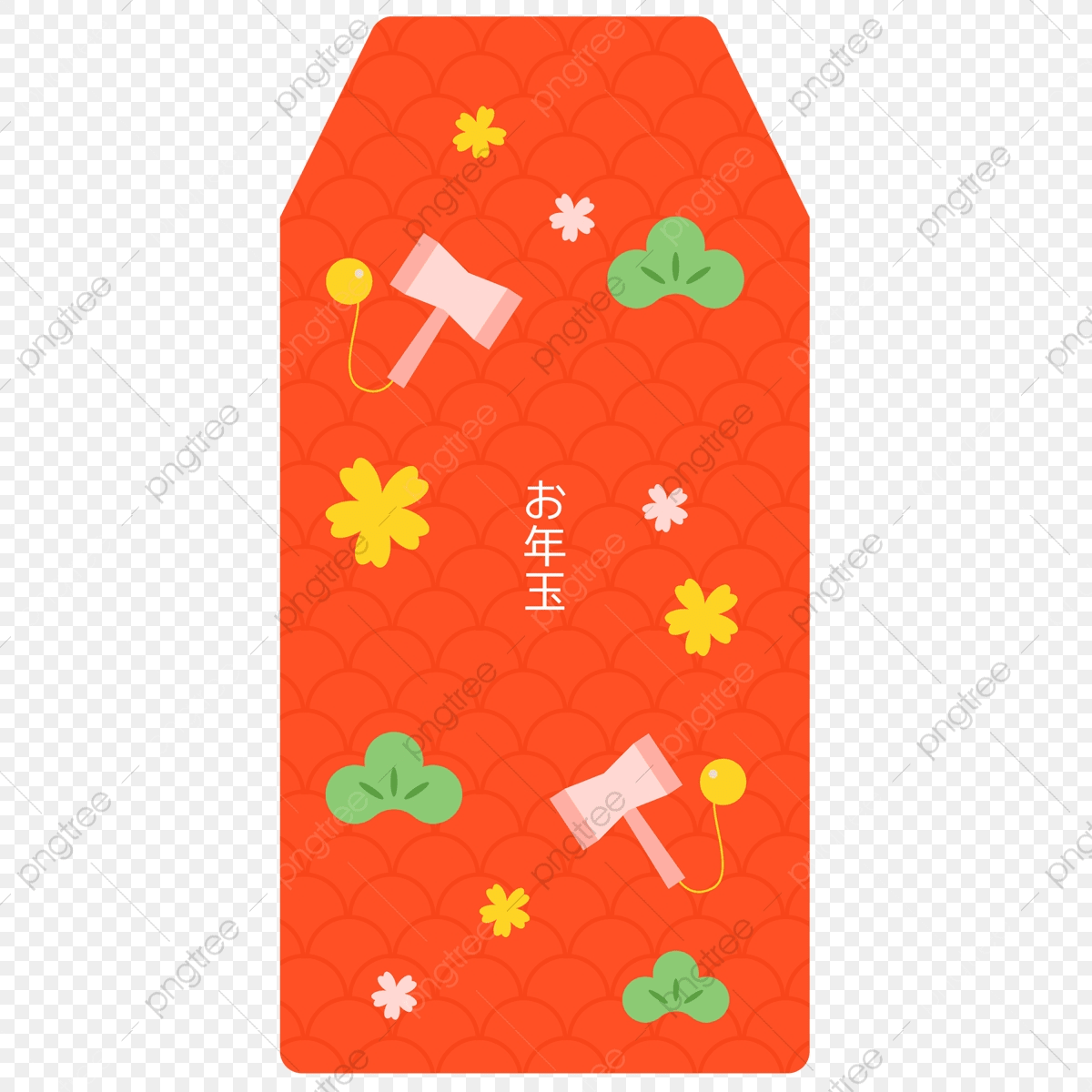 II. Reading
On New Year’s Day, we dress beautifully and go to our grandparents’ houses. We wish them Happy New Year and they give us lucky money. Then we go out and have a day full of fun. 

Wu - China
I learn some customs about Tet from my parents. People give rice to wish for enough food and buy salt to wish for good luck. Dogs are lucky animals but cats are not. A cat’s cry sounds like “poor” in Vietnamese. 
Mai – Viet Nam
I often go to Times Square with my parents to welcome the New Year. When the clock strikes midnight, colourful fireworks light up the sky. Everybody cheers and sings.

Russ- the USA
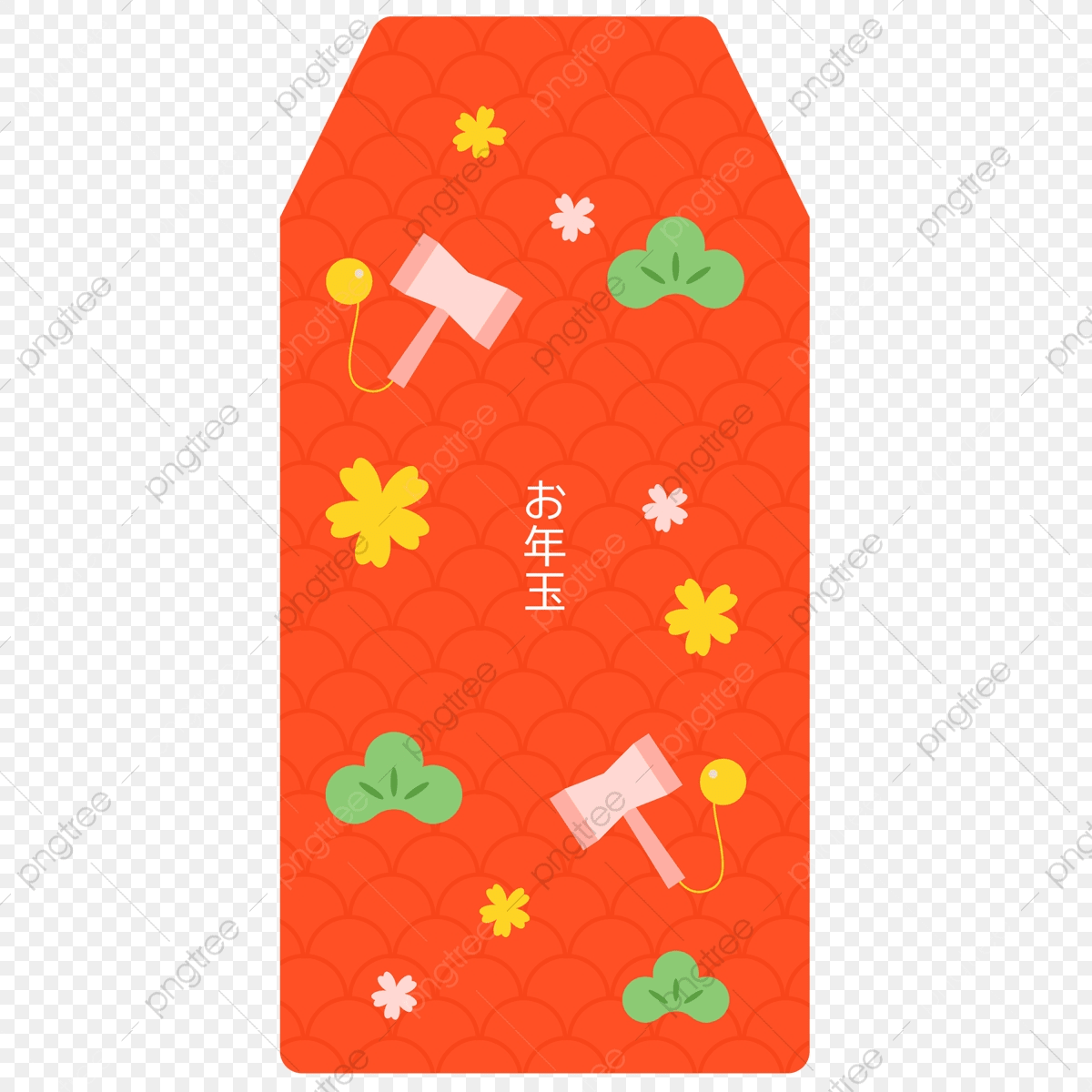 II. Reading
On New Year’s Day, we dress beautifully and go to our grandparents’ houses. We wish them Happy New Year and they give us lucky money. Then we go out and have a day full of fun. 

Wu - China
I learn some customs about Tet from my parents. People give rice to wish for enough food and buy salt to wish for good luck. Dogs are lucky animals but cats are not. A cat’s cry sounds like “poor” in Vietnamese. 
Mai – Viet Nam
I often go to Times Square with my parents to welcome the New Year. When the clock strikes midnight, colourful fireworks light up the sky. Everybody cheers and sings.

Russ- the USA
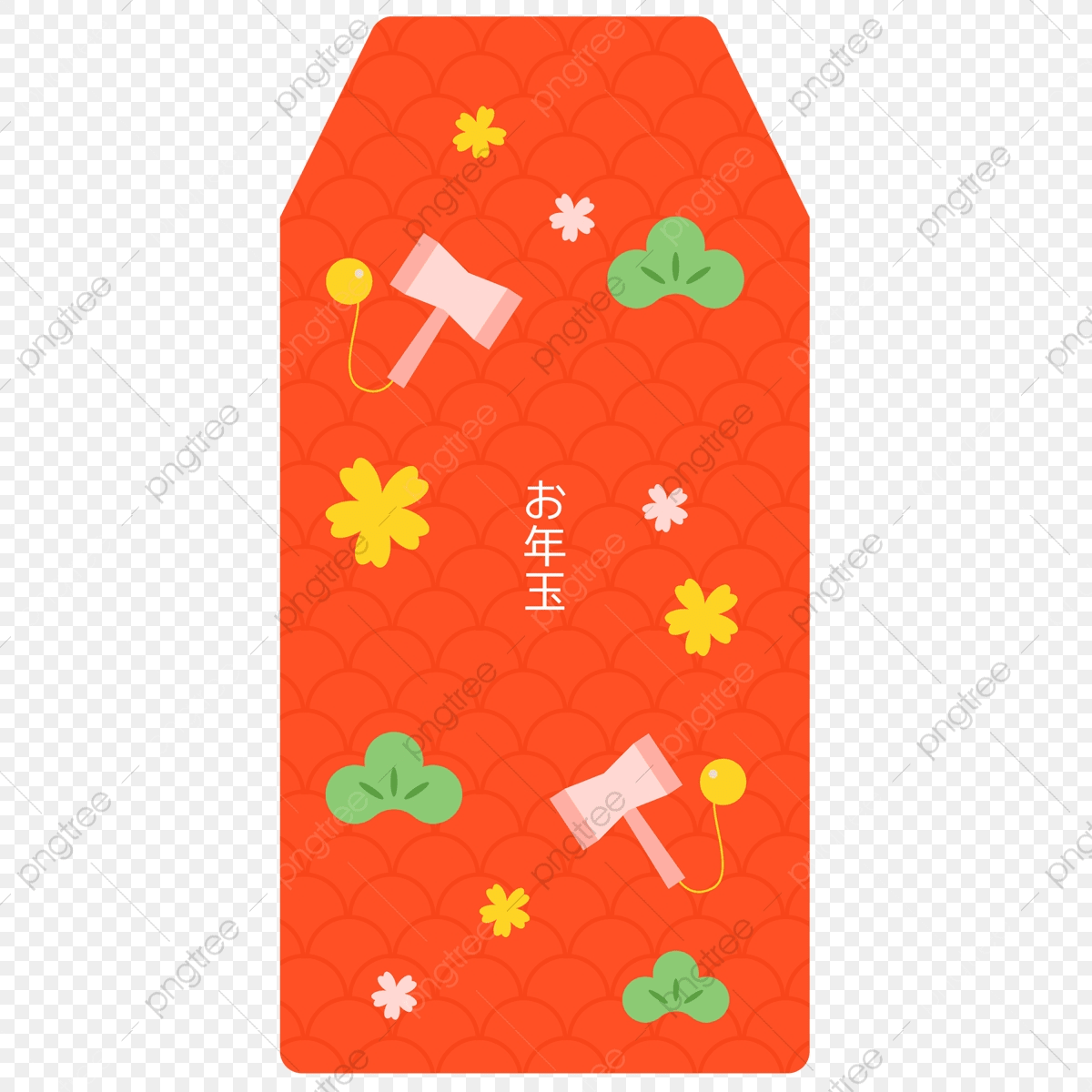 II. Reading
On New Year’s Day, we dress beautifully and go to our grandparents’ houses. We wish them Happy New Year and they give us lucky money. Then we go out and have a day full of fun. 

Wu - China
I learn some customs about Tet from my parents. People give rice to wish for enough food and buy salt to wish for good luck. Dogs are lucky animals but cats are not. A cat’s cry sounds like “poor” in Vietnamese. 
Mai – Viet Nam
I often go to Times Square with my parents to welcome the New Year. When the clock strikes midnight, colourful fireworks light up the sky. Everybody cheers and sings.

Russ- the USA
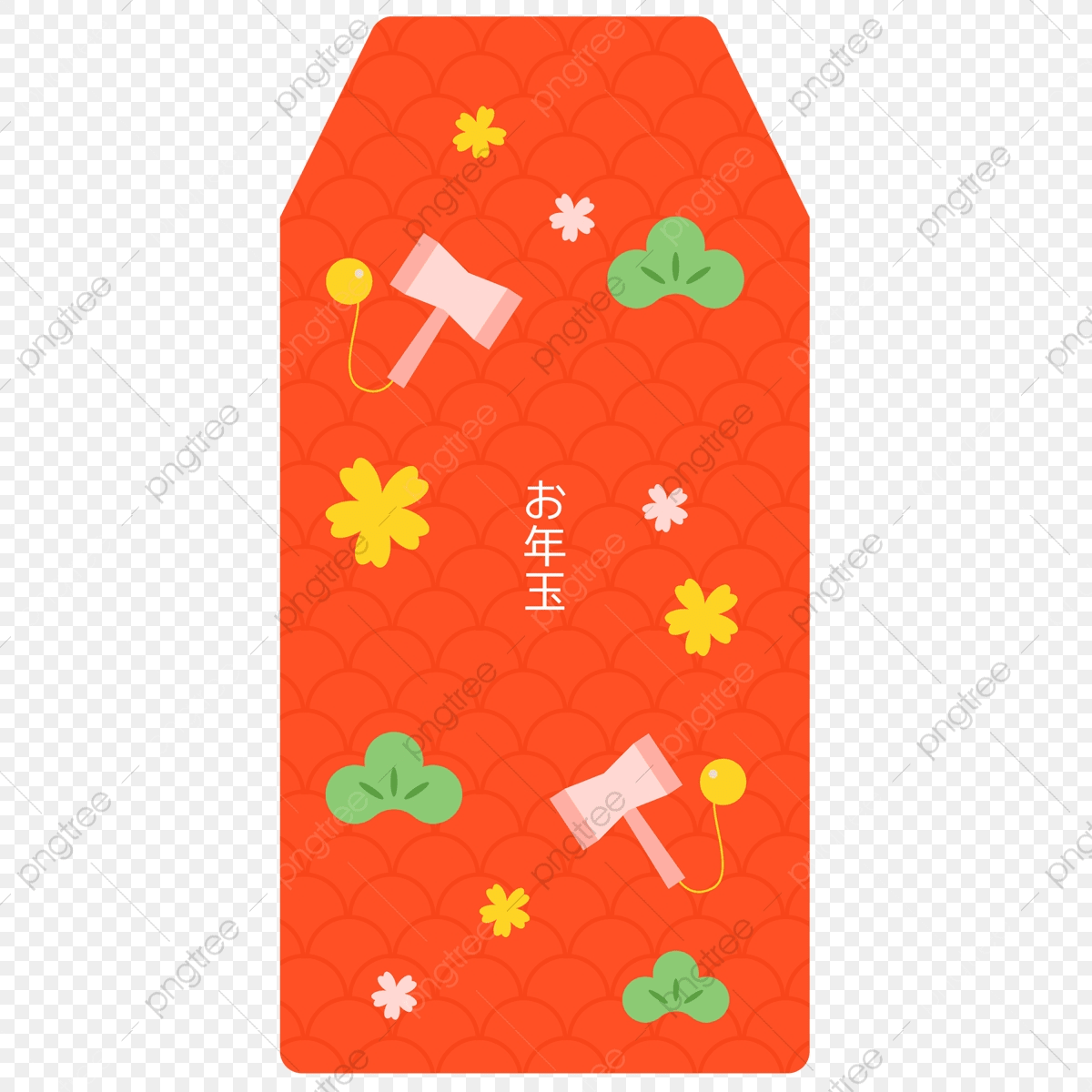 II. Reading
On New Year’s Day, we dress beautifully and go to our grandparents’ houses. We wish them Happy New Year and they give us lucky money. Then we go out and have a day full of fun. 

Wu - China
I learn some customs about Tet from my parents. People give rice to wish for enough food and buy salt to wish for good luck. Dogs are lucky animals but cats are not. A cat’s cry sounds like “poor” in Vietnamese. 
Mai – Viet Nam
I often go to Times Square with my parents to welcome the New Year. When the clock strikes midnight, colourful fireworks light up the sky. Everybody cheers and sings.

Russ- the USA
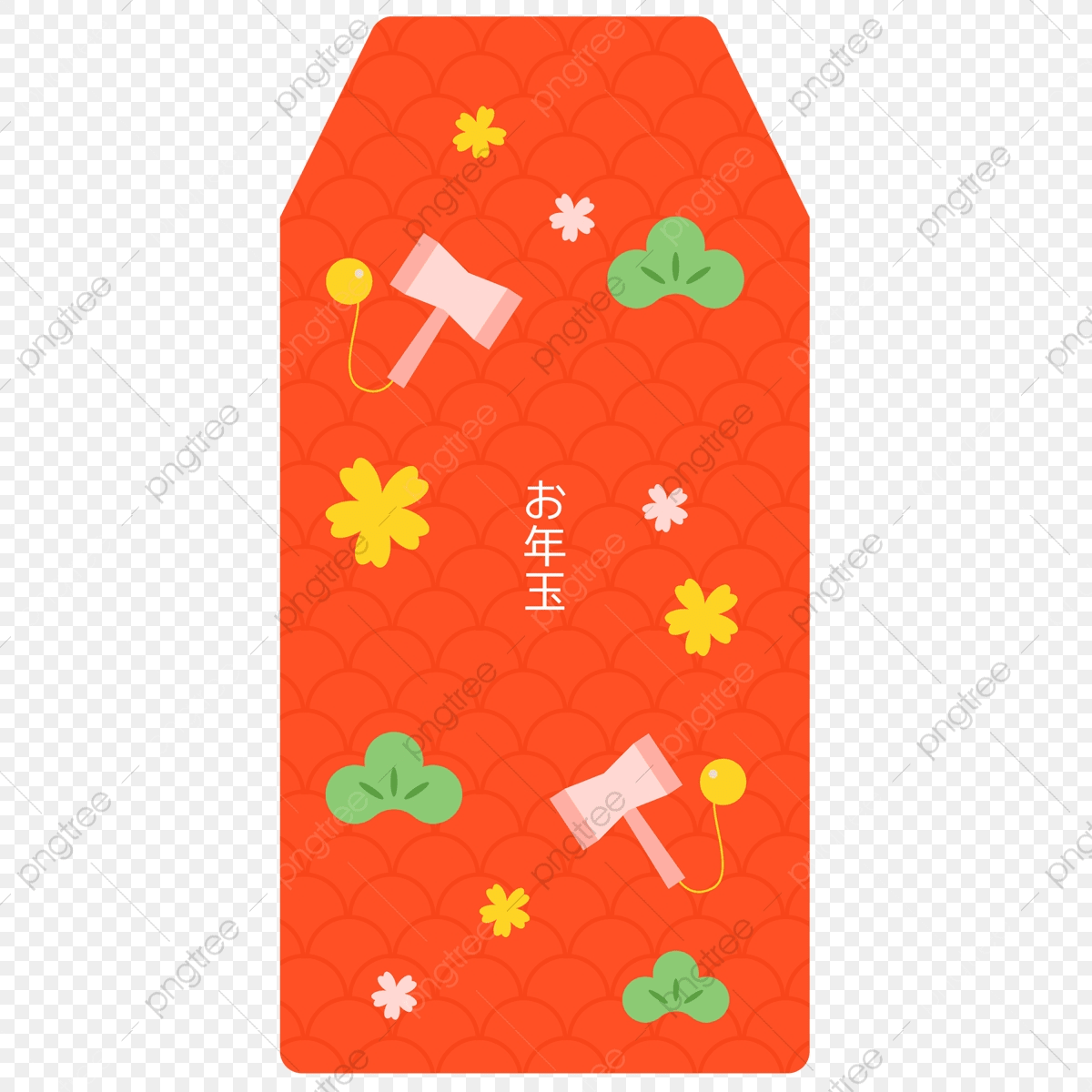 Task 2: Test your memory!Choose the things which appear in the passage (Poll – maker)
√
√
√
√
√
√
II. Reading
On New Year’s Day, we dress beautifully and go to our grandparents’ houses. We wish them Happy New Year and they give us lucky money. Then we go out and have a day full of fun. 

Wu - China
I learn some customs about Tet from my parents. People give rice to wish for enough food and buy salt to wish for good luck. Dogs are lucky animals but cats are not. A cat’s cry sounds like “poor” in Vietnamese. 
Mai – Viet Nam
I often go to Times Square with my parents to welcome the New Year. When the clock strikes midnight, colourful fireworks light up the sky. Everybody cheers and sings.

Russ- the USA
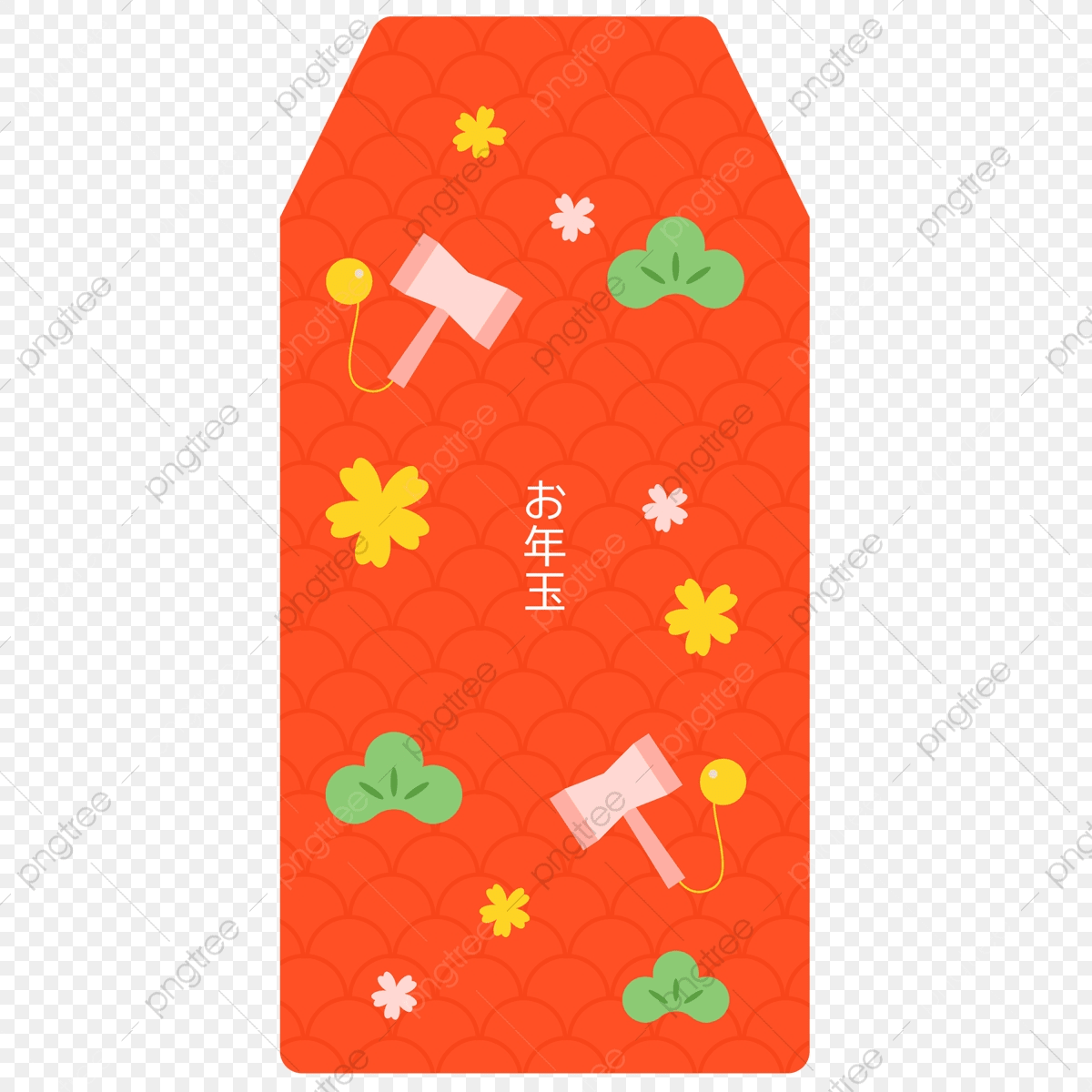 III. SpeakingTask 3: Tell about some activities which you do during Tet.
Example: 
I always visit my grandparents at Tet. 
I don’t watch fireworks on New Year’s Eve.
1. watch fireworks on New Year's Eve2. sing when the New Year comes3. get lucky money4. go out and have fun5. dress beautifully6. buy salt for happiness
Task 4: Discuss what you should or shouldn’t do at Tet
Example:A: We should dress beautifully at Tet.B: I agree. Should we ask for lucky money?C: No, we shouldn't.
Watch videos and give comments
Watch videos and give comments
Useful languages
Vocabulary: affect, occasion, excited, taboo, controversy, discord, bad luck, anything else,…
Expressing:
Oh! That’s wrong.
I agree/ I think so/ me too
Really?
I can’t think…
It’s a good idea.
In particular….
Sure.
What have you learnt today?
Reading about activities and customs about Tet.  - Talking about things what children should or shouldn’t do at Tet.
Words/ phrases related to Tet
HOMEWORK
Learn new words by heart
Make sentences with new words
Practice talking about activities at Tet
Do Revision exercises.
Thank you for your attention!
TABLE OF CONTENTS
01
02
Theory Lesson
Features of This Topic
Here you can describe the topic of the section
Here you can describe the topic of the section
03
04
Recommendations
Practical Exercises
Here you can describe the topic of the section
Here you can describe the topic of the section
Warm - up
List some things and activities at Tet
“This is a quote, words full of wisdom that someone important said and can make the reader get inspired.”
—SOMEONE FAMOUS
AWESOME WORDS
FEATURES OF THE TOPIC
Venus
Jupiter
Venus is the second planet from the Sun
It’s the biggest planet of them all
Mars
Saturn
Despite being red, Mars is a cold place
Saturn is a gas giant and has rings
EXAMPLES
Mars
Neptune
Jupiter
Despite being red, Mars is actually a very cold place
Neptune is the farthest planet from the Sun
Jupiter is a gas giant and the biggest planet of them all
THIS IS A GRAPH
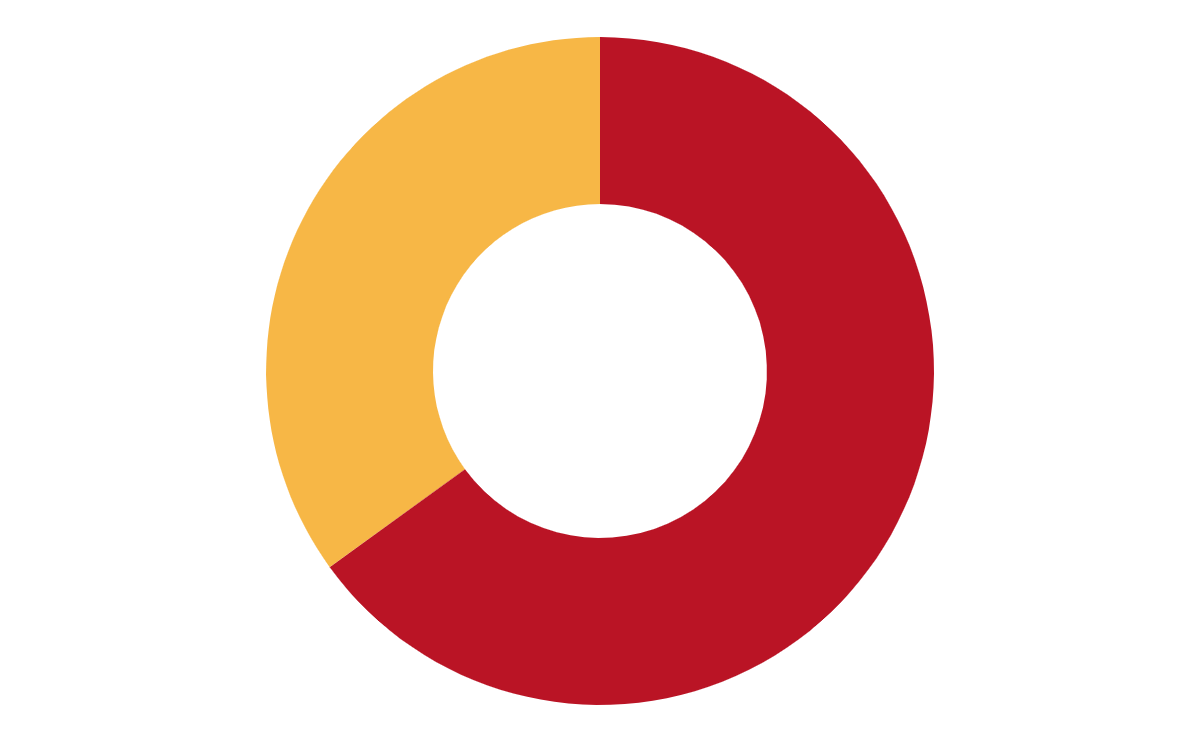 Mars
Jupiter
Despite being red, Mars is actually a very cold place
Jupiter is a gas giant and the biggest planet of them all
To modify this graph, click on it, follow the link, change the data and paste the new graph here
WHAT’S IN THE FUTURE?
2022
2023
2024
2025
Venus has a beautiful name
Mercury is the smallest planet
Jupiter is the biggest planet
Mars is actually a very cold place
WHAT ABOUT COLOURS?
RED
30%
Saturn is a gas giant and has rings
ORANGE
50%
Earth is the planet where we live on
YELLOW
20%
It’s a gas giant and the biggest planet
TRUE OR FALSE?
SOME CHINESE ZODIAC ANIMALS
2016
2019
Venus has a beautiful name
Jupiter is the biggest planet
2017
2020
Mercury is the smallest planet
Despite being red, Mars is a cold place
2018
2021
Saturn is the only ringed planet
Earth is the planet where we live on
LET’S PAINT
Color this awesome ox
READY TO PRINT
Do you want this ox mask? You just have to copy and paste this image on another page, print it and have fun!
CAN YOU BUILD IT?
Build this ox using the following figures:
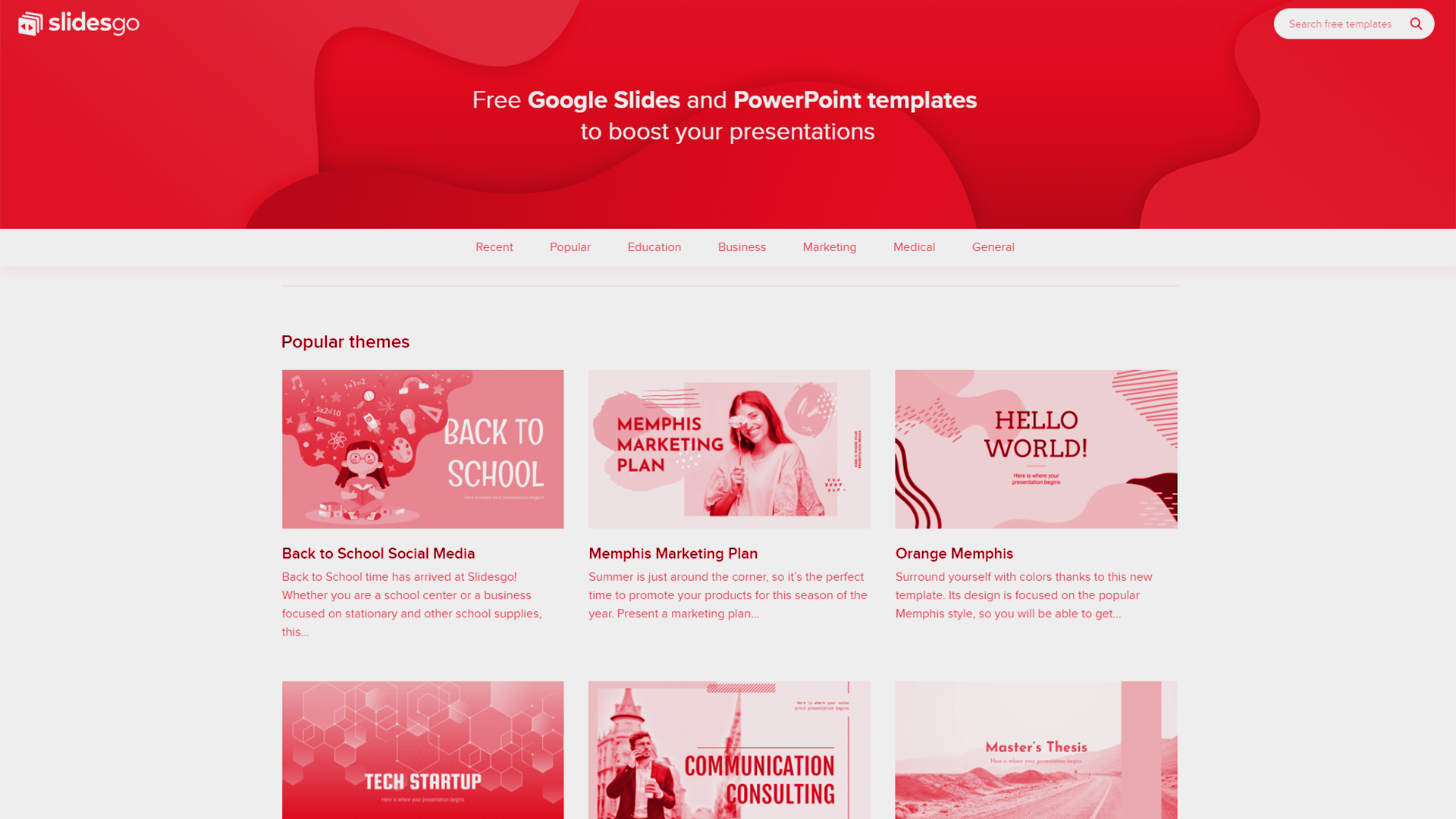 DESKTOP SOFTWARE
You can replace the image on the screen with your own work. Just delete this one, add yours and center it properly
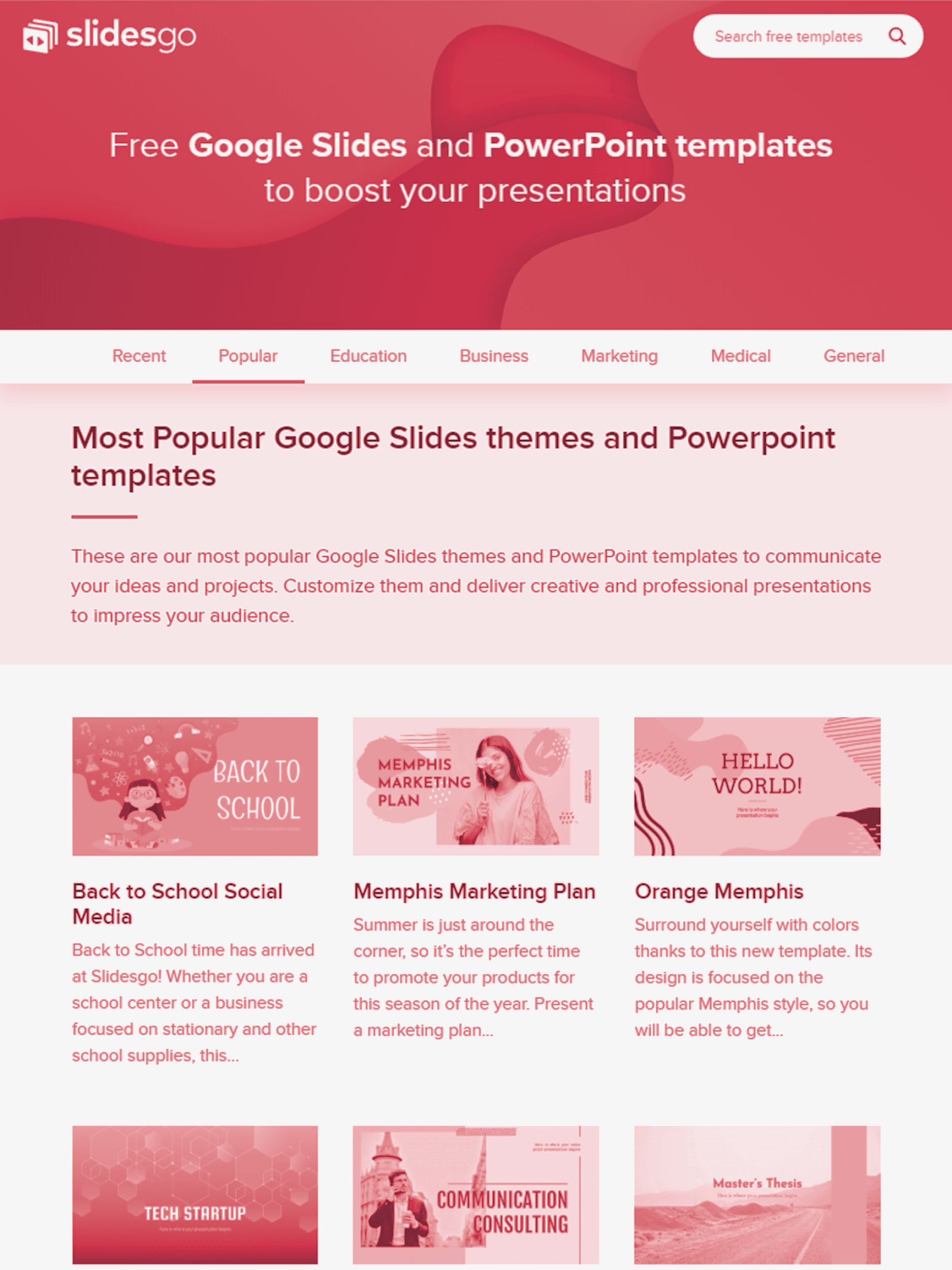 TABLET APP
You can replace the image on the screen with your own work. Just delete this one, add yours and center it properly
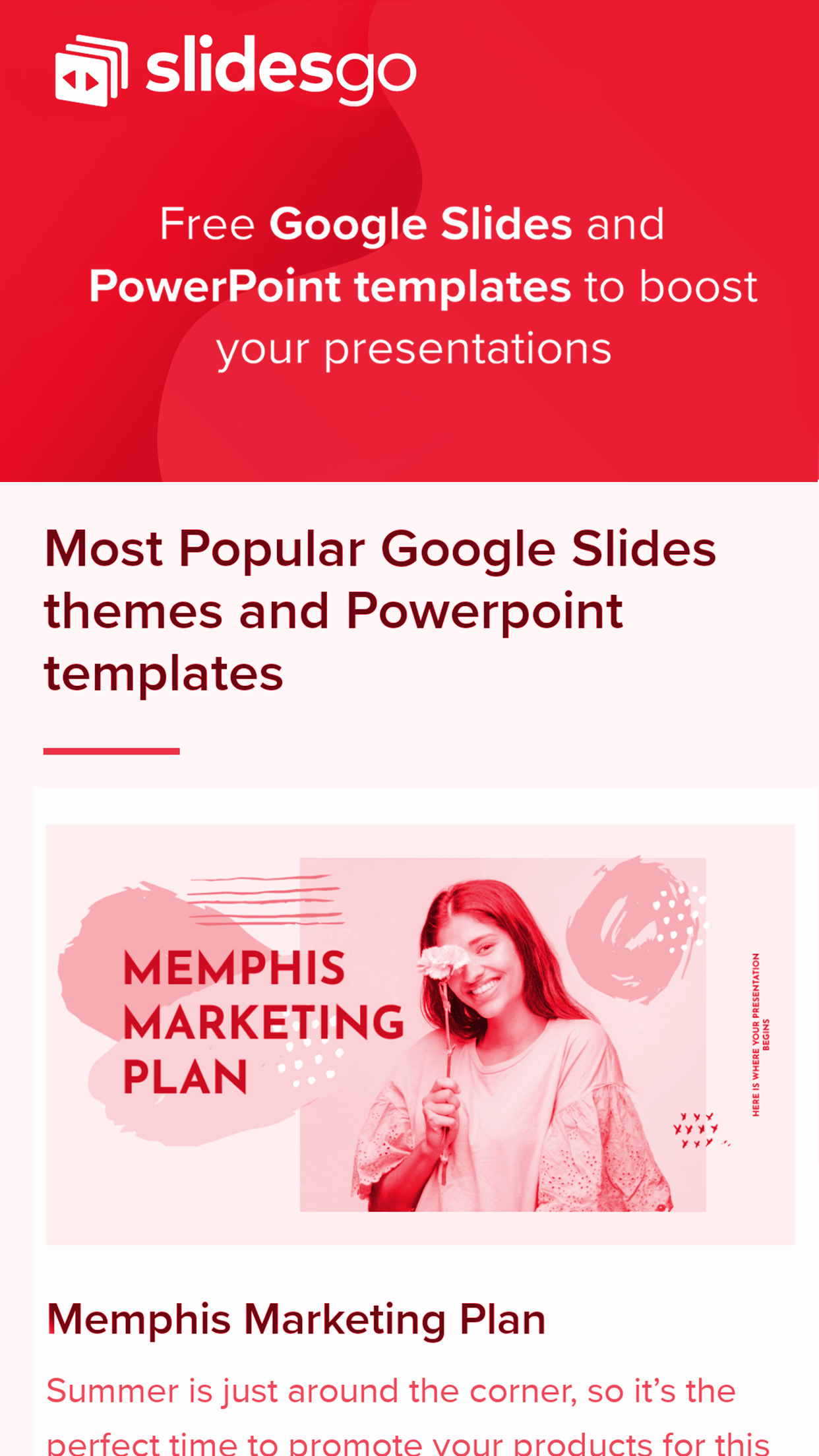 MOBILE WEB
You can replace the image on the screen with your own work. Just delete this one, add yours and center it properly
THANKS!
Do you have any questions?

addyouremail@freepik.com
+91 620 421 838
yourcompany.com
Please keep this slide for attribution.
ALTERNATIVE RESOURCES
RESOURCES
VECTOR
Wildlife Icon Pack
Chinese Year Icon Pack
Animals Icon Pack
World map professional infographic
Technology elements background in flat style
Chinese new year calendar in flat design
Chinese new year in flat design
Chinese new year in paper style
Chinese new year in flat design
Golden chinese new year 2021
Golden chinese new year illustrated
Golden chinese new year 2021
PHOTO
Chinese new year concept with copy space
Beautiful chinese new year concept